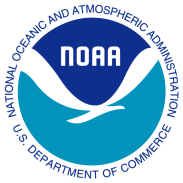 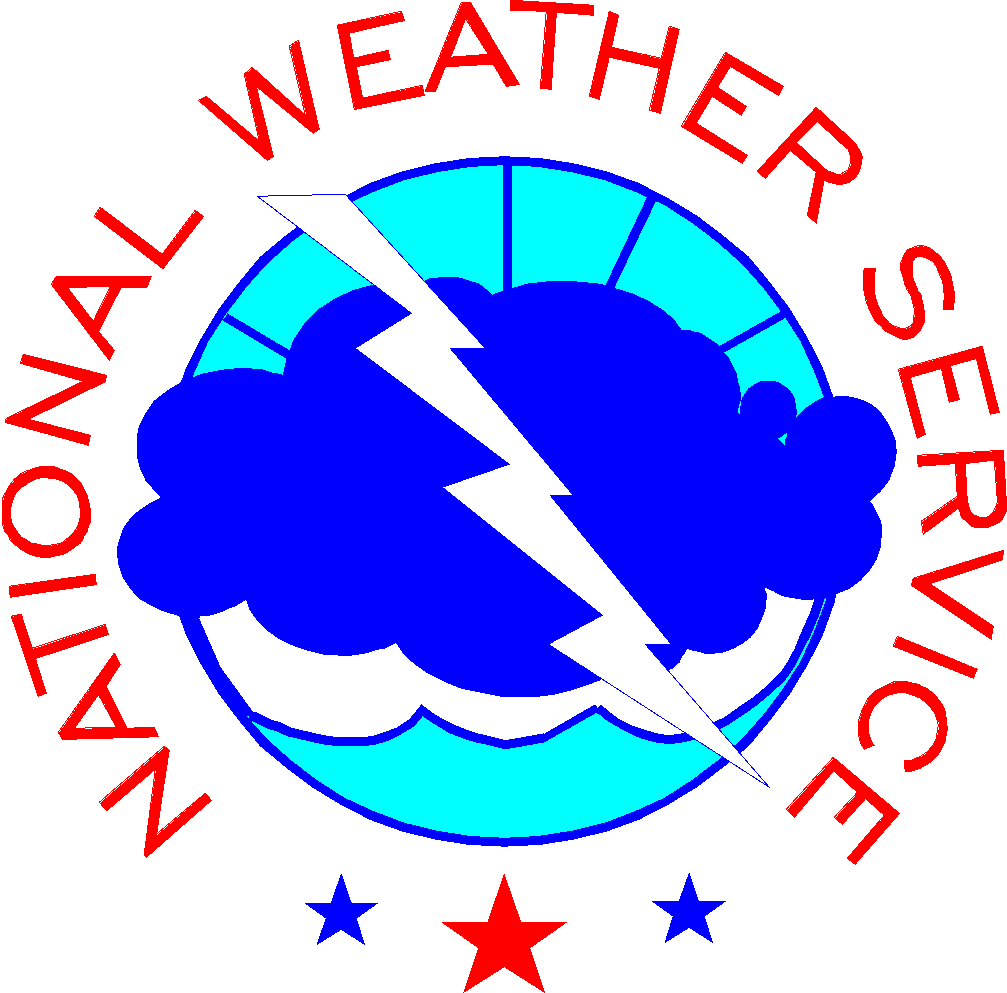 Extra-Tropical Storm Surge(ETSS) Model and Post Processing V 2.0
Pre-Implementation Briefing
December, 2014
 
Huiqing Liu, Ryan Schuster, and Arthur Taylor 
MDL/NWS/NOAA
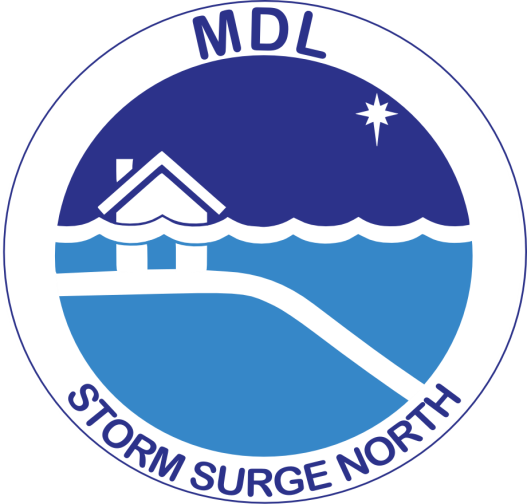 Outline
Project Description
What is ETSS?, What is SHEF?, Why are we doing this?
Quad Chart
Scope and benefits
ETSS 2.0 Flow Chart
Testing
Resources
Dissemination
Repository
Architecture
What is ETSS?
The Extra Tropical Storm Surge Model is a modification of the SLOSH model which uses GFS winds to predict storm surge based on large extra-tropical storms 

Produces Coastal Guidance
4 times a day (00z, 06z, 12z and 18z) when the GFS winds are available (roughly 4 hours 50 min after nominal forecast time)
On NDFD CONUS Grid (merges 3 extra-tropical basins) 
On NDFD Alaska Grid (merges 3 extra-tropical basins)
What is SHEF?
Standard Hydrometeorological Exchange Format
Designed for data sharing and readability
Identifies location, data type, time and interval of measurements, units
Example: 

****0000021076****CBOFS KWBC 061842
TIDNT
:SHEF ENCODED 30 MINUTE WATER LEVEL FORECAST GUIDANCE
:WATER LEVEL VALUES REFERENCED TO MLLW IN FEET (HMIFZ)
:TIME ZONE IS UTC
:WATER LEVEL FORECAST GUIDANCE IS FOR TOTAL WATER LEVELS
:PROVIDED BY DOC/NOAA/NOS/CO-OPS
:corms@noaa.gov 301-713-2540
.E SWPV2 20120906 Z DH1200/HMIFZ/DIN30/  0.427 /  0.887 /  1.122 /  1.435 /  1.646 /  1.865 
.E1   2.065/  2.219 /  2.446 /  2.589 /  2.676 /  2.767 /  2.665 /  2.500 /  2.322 /  2.156 /  1.939 /  1.764 
.E2   1.602/  1.407 /  1.251 /  1.057 /  0.925 /  0.789 /  0.781 /  0.880 /  1.045 /  1.230 /  1.414 /  1.616 
.E3   1.820/  2.007 /  2.182 /  2.363 /  2.453 /  2.538 /  2.498 /  2.405 /  2.288 /  2.128 /  1.994 /  1.820 
.E4   1.631/  1.385 /  1.184 /  1.027 /  0.931 /  0.897 /  0.943 /  1.046 /  1.175 /  1.347 /  1.563 /  1.812 
.E5   2.087/  2.375 /  2.632 /  2.855 /  3.002 /  3.111 /  3.150 /  3.104 /  3.001 /  2.853 /  2.699 /  2.524 
.E6   2.322/  2.086 /  1.812 /  1.537 /  1.313 /  1.164 /  1.073 /  1.065 /  1.116 /  1.191 /  1.267 /  1.352 
.E7   1.464/  1.598 /  1.754 /  1.916 /  2.050 /  2.139 /  2.167 /  2.138 /  2.071 /  1.972 /  1.848 /  1.715 
.E8   1.573/  1.419 /  1.239 /  1.042 /  0.866 /  0.724 /  0.648
Why are We Doing This?
“Depending on the storm event, in the upper reaches of some tidal rivers, flooding from storm surge may be followed by river flooding from rain in the upland watershed. This increases the flood severity.” – NOAAWatch.gov

River forecast centers (RFCs) use AHPS and lack system-friendly predictions at the coastal interface (i.e. river mouths)
Bias-corrected SHEF output from ETSS would provide that guidance in an AHPS-readable format
Data also available on AWIPS for WFOs
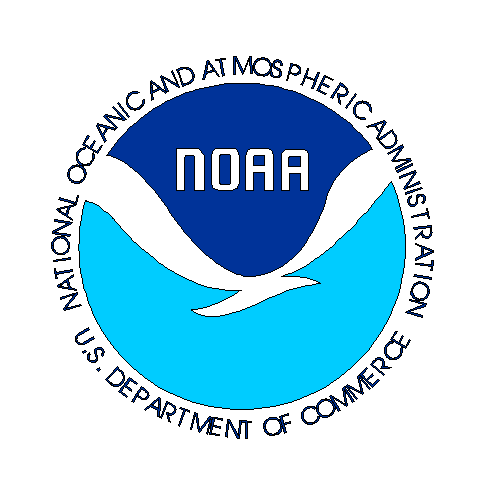 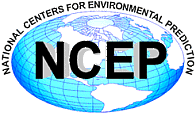 G
G
G
G
Management Attention Required
Extra Tropical Storm Surge V2.0
Project Status as of  11/3/2014
Y
R
Scheduling
Project Information and Highlights
R
Lead: Huiqing Liu, Ryan Schuster, Arthur Taylor, MDL and Becky Cosgrove, NCO

Scope: 
Nesting coarse extra-tropical grid and existing fine scale tropical basins – for East Coast and Gulf of Mexico
This Implementation will add over land calculations
Will also add tidal forcing.
Operationalize ETSS post processing by porting the code the computes total water level guidance to an NCO approved programming language
Provide NCO with code to SHEF encode the total water level guidance 

Expected Benefits:  
Computes inundation based on (a) surge, and (b) latest overland grids from the tropical program.
Provide RFC’s via AHPS surge plus tide bias corrected guidance
Make post processing of extra tropical storm surge more robust
Issues/Risks
Finances
Issues:
-- Adding point data to SBN (needs headers)
-- Determine which variables / stations to SHEF encode

Risks:  
-- Headers are not available
-- Don’t determine the right variables / stations

Mitigation:
-- Coordinate with data management / TOC
-- Coordinate with AHIPS / RFC contacts
Associated Costs: Federal FTE labor and Contract Support 

Funding Sources: MDL Base and Sandy Supplemental

Computational Resources:
Currently – 2 CPU for 5 minutes
Will use – 6 CPU for 35 minutes (Model) + 3 CPU for 8 minutes (Post Processing).
6
6
R
Y
G
Potential Management Attention Needed
On Track
v1.0  09/14//07
6
Project Scope and Benefits
Scope:
Nest coarse and fine scale model basins
Introduce overland flooding calculations
Produce SHEF-encoded bias-corrected total water level guidance at coastal stations
Provide SHEF messages to river forecast centers (RFCs)

Benefits:
Computes inundation based on surge, and latest overland grids from the tropical program.
ETSS post-processing becomes more robust and reliable
RFCs receive hourly guidance within their forecast system
ETSS 2.0 running at 00z, 06z, 12z and 18z
Kick off Cron Job at 
04:50z, 10:50z, 16:40z ,22:40z ,
for GFS output data time delay
Kick off setup.sh and check.sh to  copy GFS data needed by ETSS. Also kick off  jgfs_stormsurge.ecf
runETSS.sh
Prepare to define GFS data source and Model working directory
Kick off script exgfs_stormsurge_sh.ecf
Submit job JGFS_STORMSURGE
Prepare GFS data and run mdl_c10_gen mdl_cy_puv10
Run mdl_mdlsurge
mdl_gridmerge
Output Data and kick off post-processing
gfs_stormsurge*poe.sh  run 
ETSS2.0
Stations output files are in text format
whole grid output files are in GRIB-2 format
Pre processing GFS wind data
mdl_c10_gen extract past forcing fields
mdl_cy_puv10 extract current and forecast forcing fields
Assign 6 cpu to first run ETSS 2.0 model in 6 extra tropical basins and  then assign 6 cpu to run in tropical basins
Post processing output data
mdl_mdlsurge handle stations output
mdl_gridmerge handle whole grid output
Post.ETSurge2.0 running for 00z, 06z, 12z and 18z
runMe.sh
defines working directory and calls kickoff job
JETSURGE_KICKOFF sets up env vars and  starts exetsurge_kickoff.sh.ecf
Kicked off after ETSS2.0 model run
exetsurge_kickoff.sh.ecf gets surge and BUFR obs data, kicks off ECFs:
jetsurge_griddat.ecf waits for JETSURGE_PARSEDAT then runs JETSURGE_GRIDDAT
jetsurge_combdat.ecf waits for JETSURGE_GRIDDAT then runs JETSURGE_COMBDAT
jetsurge_parsedat.ecf runs JETSURGE_PARSEDAT
Runs exetsurge_parsedat.sh.ecf  to debufr obs
Runs exetsurge_griddat.sh.ecf to predict tide and grid surge, tide, and obs
Runs exetsurge_combdat.sh.ecf to calculate anomaly, compute bias-corrected total water level and SHEF-encode the result
Output SHEF
Testing
Model
Ran from Oct. 24, 2014 to now
Compared to ETSS1.5: http://nws.weather.gov/mdl/surge/comparison/comp1/
Post - Processing
SHEF-encoded output successfully tested using AHPS system to decode
AHPS contact: Mark Armstrong (mark.armstrong@noaa.gov)
Ran on WCOSS Dev machine for several weeks with correct output and format
Compared to ETSS1.5 text product and plots: http://www.nws.noaa.gov/mdl/etsurge
Eval Team (Proposed)
NCO, MDL, OPC, NHC/TAFB, WFOs coordinated via OCWWS
AHPS contact could test SHEF-output for 30-day period
Resources
CPU
Model: 6 CPU for 35 minutes
Post-Processing: 3 CPU  for 8 minutes
 
 
Output files:
Model: 55 MB CONUS grids and 125 MB ALASKA grids 4x per day (720 MB per day total)
ASCII SHEF bulletins: 226KB , 4x per day (904 KB per day total)
CSVs for site are 34MB (put tar.gz size instead)
Dissemination
Model output into /com and /pcom
NWS FTP: http://weather.noaa.gov/pub/SL.us008001/DF.anf/DC.etss/

SHEF-encoded output:
WMO headers
CONUS: SRUS70 KWNO
Alaska: SRAK70 KWNO
AWIPS IDs
East coast: TIDTWE, Gulf of Mexico: TIDTWG, West Coast: TIDTWP, Gulf of Alaska: TIDTWC, Bering Sea: TIDTWB, Arctic Alaska: TIDTWA
DBNet Alert
Dbn_alert: YYYY-mm-ddTHH:MM:SS MDLFCST ETSSBULL ${job} ${pcom}/${our_dir}/etss.tCCz.bull_tar
Repository
SVNs: https://vlab.ncep.noaa.gov/svn/etss/gfs_stormsurge/trunkhttps://vlab.ncep.noaa.gov/svn/etss/post.etsurge2.0/trunk
Project Pages: https://vlab.ncep.noaa.gov/redmine/projects/etss/repository/show/gfs_stormsurgehttps://vlab.ncep.noaa.gov/redmine/projects/etss/repository/show/post.etsurge2.0
Questions for the SPA
Architecture ETSS1.5
Data Source: /com/gfs/prod/gfs.${PDY}
Data Destination: ${MDLTEST_DIR}/com/gfs/prod/gfs.${PDY}
Model Working Directory: ${MDLTEST_DIR}/tmp
MDLTEST_DIR: ~/etss1.5/work
Step 0: “runETSS.sh YYYYMMDD XX”
     a) Copy GFS input data from /com to ${MDLTEST_DIR}/com
     b) Copy ETSS 1.0 output data from /pcom to ${MDLTEST_DIR}/pcom
     c) Call myEcf/jgfs_stormsurge.ecf to call jobs/JGFS_STORMSURGE via bsub
Step 1: jobs/JGFS_STORMSURGE
     a) Set environment variables and call ‘mpirun.lsf scripts/exgfs_stormsurge.sh.ecf’
Step 2: scripts/exgfs_stormsurge.sh.ecf “prepare GFS data step”
  a) Prepare GRIB-2 0.5 degree resolution data before running extraction programs
  b) Run mdl_c10_gen to extract past (60 hours)surface pressure, and wind vector
     fields from GRIB-2 0.5 degree data for 6 extra-tropical basins
  c) Run mdl_cy_puv10 to extract current and forecast(96 hours) surface pressure,
     and wind vector fields from GRIB-2 0.5 degree data for 6 extra-tropical basins
Architecture ETSS2.0
Data Source: /com/gfs/prod/gfs.${PDY}
Data Destination: ${MDLTEST_DIR}/com/gfs/prod/gfs.${PDY}
Model Working Directory: ${MDLTEST_DIR}/tmp
MDLTEST_DIR: ~/etss2.0/dev/work
Step 0: “dev/runETSS.sh YYYYMMDD XX”
     a) Copy GFS input data from /com to ${MDLTEST_DIR}/com
     b) Copy ETSS 1.5 output data from /pcom to ${MDLTEST_DIR}/pcom
     c) Call dev/myEcf/jgfs_stormsurge.ecf to call jobs/JGFS_STORMSURGE via bsub
     d) Call ../../Postetss2.0/dev/runMe.sh to kickoff post etss2.0 run
Step 1: jobs/JGFS_STORMSURGE
     a) Set environment variables and call ‘mpirun.lsf scripts/exgfs_stormsurge.sh.ecf’
Step 2: scripts/exgfs_stormsurge.sh.ecf “prepare GFS data step”
  a) Prepare GRIB-2 0.5 degree resolution data before running extraction programs
  b) Run mdl_c10_gen to extract past (60 hours)surface pressure, and wind vector
     fields from GRIB-2 0.5 degree data for 6 extra-tropical basins and 29 tropical 
     basins
  c) Run mdl_cy_puv10 to extract current and forecast(96 hours) surface pressure,
     and wind vector fields from GRIB-2 0.5 degree data for 6 extra-tropical basins
     and 29 tropical basins
Architecture ETSS1.5
Step 3: scripts/exgfs_stormsurge.sh.ecf “run ETSS1.5 model step”

  a) Call ush/gfs_stormsurge_poe.sh assign 1 CPU to run extra-tropical storm surge 
     model in Gulf of Mexico basin and the other 1 CPU to run in other 5 basins.

  *) Bi-linear interpolate Atmospheric forcing fields (surface pressure, and U and V 
     wind vector fields) from GFS 0.5 degree grids to SLOSH extra-tropical basin 
     grids

  *) Generate surge archive files: 1)sshistory.${cyc}${bsn} (station output)
                                   2)ssgrid.${cyc}${bsn} (whole domain)
Architecture ETSS2.0
Step 3: scripts/exgfs_stormsurge.sh.ecf “run ETSS2.0 model step”

  a) Call ush/gfs_stormsurge_poe.sh assign 6 CPU to run extra-tropical storm surge 
     model in 6 extra-tropical basins and then call ush/gfs_stormsurge_nest_poe.sh    
     assign 6 CPU to run extra-tropical storm surge in 29 tropical basins using nesting 
     boundary outputted from the previous runs in extra-tropical basins.

  *) Bi-linear interpolate Atmospheric forcing fields (surface pressure, and U and V 
     wind vector fields) from GFS 0.5 degree grids to SLOSH extra-tropical and tropical 
     basin grids

  *) Generate surge archive files: 1)sshistory.${cyc}${bsn} (station output)
                                   2)ssgrid.${cyc}${bsn} (whole domain)
Architecture ETSS1.5
Step 4: scripts/exgfs_stormsurge.sh.ecf “post processing output data step”


  a) Run program mdl_mdlsurge to extract storm surge output at stations     
     sshistory.${cyc}${bsn} to AFOS format output mdlsurge.${cyc}{bsn}

  b) Run program mdl_gridmerge and mdl_gridmerge_2.5km to merge grids

  => 3 Alaska area basins (ssgrid.${cyc}a,ssgrid.${cyc}z and ssgrid.${cyc}k) are 
     merged to GRIB-2 NDFD Alaska grids:
         6 km NDFD Alaska grids mdlsurgegrid.${cyc}ala (mdl_gridmerge)
         3 km NDFD Alaska grids mdlsurgegrid.3km.${cyc}ala (mdl_gridmerge_2.5km)
         * need mask files: parm/mask_alaska_6km.bin (6 km resolution)
                          parm/mdl_etalaska.bin (3 km resolution)

  => 3 CONUS area basins (ssgrid.${cyc}e,ssgrid.${cyc}g and ssgrid.${cyc}w) are 
     merged to GRIB-2 NDFD CONUS grids:
         5 km NDFD CONUS grids mdlsurgegrid.${cyc}con (mdl_gridmerge) 
         2.5 km NDFD CONUS grids mdlsurgegrid.2.5km.${cyc}con (mdl_gridmerge_2.5km)
         * need mask files: parm/mask_conus_5km.bin (5 km resolution)
                            parm/mdl_etconus.bin (2.5 km resolution)

  c) Run program tocgrib2super to add WMO super and individual headers to GRIB-2 files
         * mdlsurgegrid.*${cyc}${area}===>grib2.mdlsurgegrid.*${cyc}${area}
Architecture ETSS2.0
Step 4: scripts/exgfs_stormsurge.sh.ecf “post processing output data step”


  a) Run program mdl_mdlsurge to extract storm surge output at stations     
     sshistory.${cyc}${bsn}to AFOS format output mdlsurge.${cyc}{bsn},in which
     mdlsurge.${cyc}e and mdlsurge.${cyc}g use results from 2 extra-tropical basins
     and 29 tropical basins

  b) Run program mdl_gridmerge to merge grids

  => 3 Alaska area basins (ssgrid.${cyc}a,ssgrid.${cyc}z and ssgrid.${cyc}k) are 
     merged to GRIB-2 NDFD Alaska grids:
         3 km NDFD Alaska grids mdlsurgegrid.3km.${cyc}ala (mdl_gridmerge_2.5km)
         * need mask files: parm/mdl_etalaska.bin (3 km resolution)

  => 3 extra-tropical and 29 tropical CONUS area basins (ssgrid.${cyc}${bsn}) are 
     merged to GRIB-2 NDFD CONUS grids:
         2.5 km NDFD CONUS grids mdlsurgegrid.2.5km.${cyc}con (mdl_gridmerge_2.5km)
         * need mask files: parm/mdl_etconus_etss2.bin (2.5 km resolution)

  c) Run program tocgrib2super to add WMO super and individual headers to GRIB-2 files
         * mdlsurgegrid.*${cyc}${area}===>grib2.mdlsurgegrid.*${cyc}${area}
Architecture Post.ETSurge2.0
Data Source: /com/gfs/prod/gfs.${PDY}
Data Destination: ${MDLTEST_DIR}/com/gfs/prod/gfs.${PDY}
Post-processing Working Directory (${DATA}): ./dev/tmp/data/tmpnwprod1/etsurge2_test.${pid}

Step 0: “runMe.sh” 
     a) Set up root and working directory environment variables
     b) Call jobs/JETSURGE_KICKOFF

Step 1: jobs/JETSURGE_KICKOFF 
     a) Set more environment variables and call scripts/exetsurge_kickoff.sh
     b) exetsurge_kickoff.sh copies ETSS text output and COOPS water
        level obs in BUFR format from data tanks; stores in ${DATA}
     c) Calls the three scripts in dev/tmp/myEcf: jetsurge_parsedat.sh.ecf,
        jetsurge_griddat.sh.ecf, jetsurge_combdat.sh.ecf

Step 2: parsedat
  a) dev/tmp/myEcf/jetsurge_parsedat.sh.ecf uses bsub to kick off      	 	jobs/JETSURGE_PARSEDAT
  b) jobs/JETSURGE_PARSEDAT sets up some environmental vars and calls scripts/
     exetsurge_parsedat.sh
  c) scripts/exetsurge_parsedat.sh creates a poescript in ${DATA} to parse BUFR             	files (poescript_obsraw). Mpirun.lsf then runs the BUFR-parsing scripts in 	parallel
Architecture Post.ETSurge2.0
Step 3: griddat
     a) dev/myEcf/jetsurge_griddat.sh.ecf waits for myEcf/jetsurge_parsedat.sh.ecf 	to
        finish parsing raw BUFR files then calls jobs/JETSURGE_GRIDDAT
     b) jobs/JETSURGE_GRIDDAT sets up some environmental variables and then calls
        scripts/exetsurge_griddat.sh to create poescript_grid in ${DATA}, which is
        then run using mpirun.lsf
     c) poescript_grid is a list of three commands:
             - obsAll: Grids parsed BUFR obs data
             - surgeAll: Parses surge text product into gridded surge data
             - tideAll: Calculates tides and grids them
Step 4: combdat
     a) myEcf/jetsurge_combdat.sh.ecf waits for myEcf/jetsurge_griddat.sh.ecf to
        finish and then calls jobs/JETSURGE_COMBDAT
     b) jobs/JETSURGE_COMBDAT sets up some environmental variables and calls
        scripts/exetsurge_combdat.sh
     c) scripts/exetsurge_combdat.sh simply calls the exec/combAll to calculate
        anomaly and total water level from the gridded obs, surge, and tide, and
        turn the results into output SHEF encoded messages for each location.